Ключевые ценности ТИН ЧЕЛЛЕНДЖ
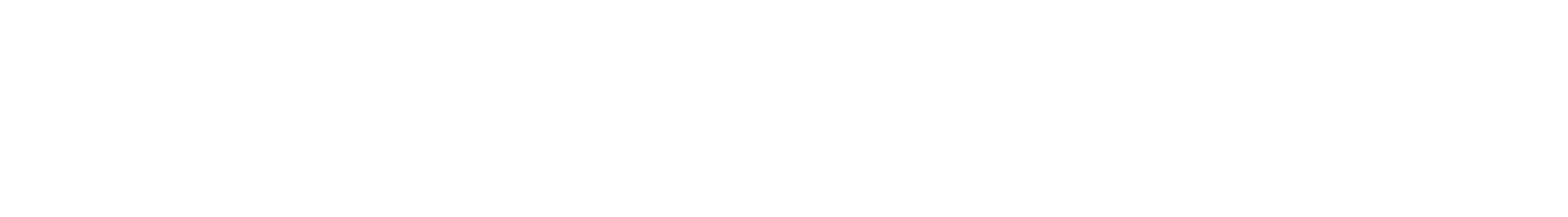 1
Ключевые ценности Тин Челленджа - 1 
ЧЕСТНОСТЬ
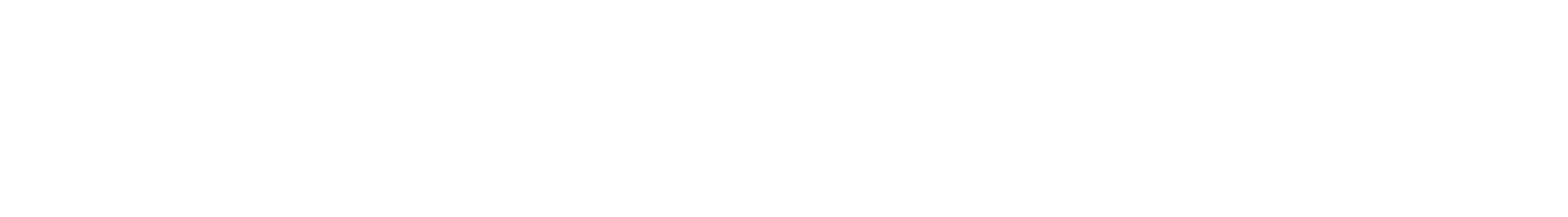 2
ЧЕСТНОСТЬ
1. Что такое честность?
Это когда ты последовательно делаешь то, что 	правильно.

Б. Всегда поступаешь правильно, несмотря ни на что.

B. Цельность, завершенность, честность, доверие и 	следование моральным принципам.
ЧЕСТНОСТЬ
2. Как выглядит честность в вашей 	жизни?
A. Честность – это постоянное доверие Богу. 
		Иов., 2: 3, 9, 10.
Б. Честность – это постоянное исповедание своих грехов. 
B. Честность – это когда ты постоянно живешь по Божьему 	Слову. 
		Марка, 12: 14 
Г. Честность – это когда ты постоянно ведешь себя честно 	и тебе можно доверять.
		 Дан., 6: 4
ЧЕСТНОСТЬ
3. Почему честность так важна?
A. Честность угождает Богу. 
	1-е Пар., 29: 17  
Б. Честность защищает тебя. 
	Прит., 10: 9
B. Честность дает вам направление. 
	Прит., 11: 3
ЧЕСТНОСТЬ
4. Как развивать честность?
A. Познавать Бога и Его Слово.  
Б. Доверять Богу и Его слову.
B. Систематически следовать принципам Божьего Слова. 	Деян., 4
Г. Постоянно будьте честными и признавайте, что вы 	терпите поражение.
Д. Выполняйте свои обязательства.
E. Относитесь к людям с уважением.
ЧЕСТНОСТЬ
5. Как студенты с опытом зависимости 	воспринимают честность?
Не раскрывай чужие неправильные действия.

Б. Покрывай свои неправильные действия.

Б. Не доверяй никому.

Г. Всегда делай то, что правильно для меня.

Д. Настоящая честность невозможна.
ЧЕСТНОСТЬ
6. Как помочь вашим студентам 	развивать честность?
A. Призывайте их к тому, чтобы слушать Святого Духа и 	Библию.
Б. Убеждайте их в том, чтобы им нужно исповедовать свои 	грехи.
B. Показывайте им возможности, как можно 	демонстрировать честность.
Г. Помогите им поверять Богу в трудных обстоятельствах.
Д. Будьте примером честности.
В какой сфере своей жизни вы можете уже сегодня развивать честность?
9